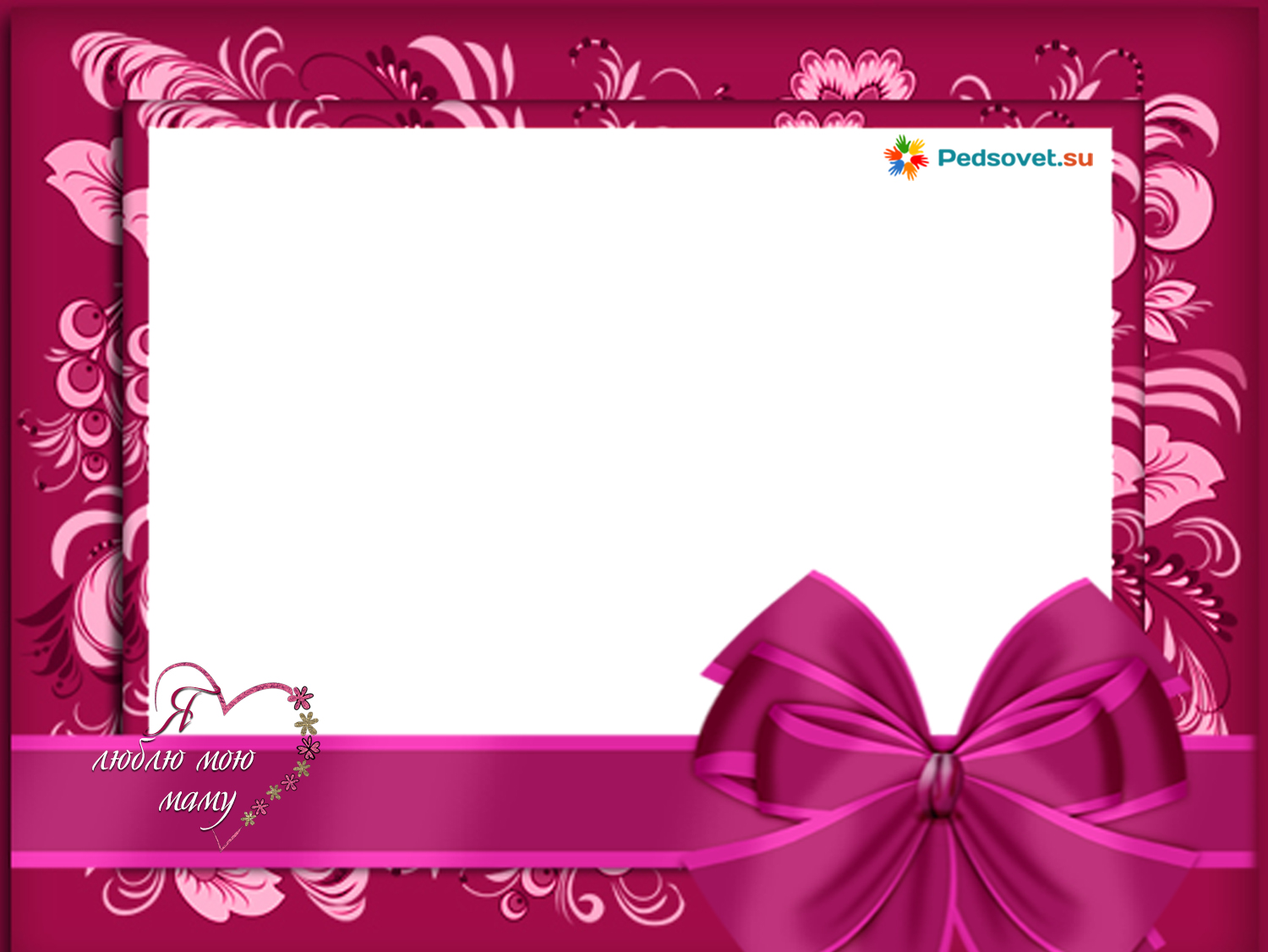 Дорогая мамочка!
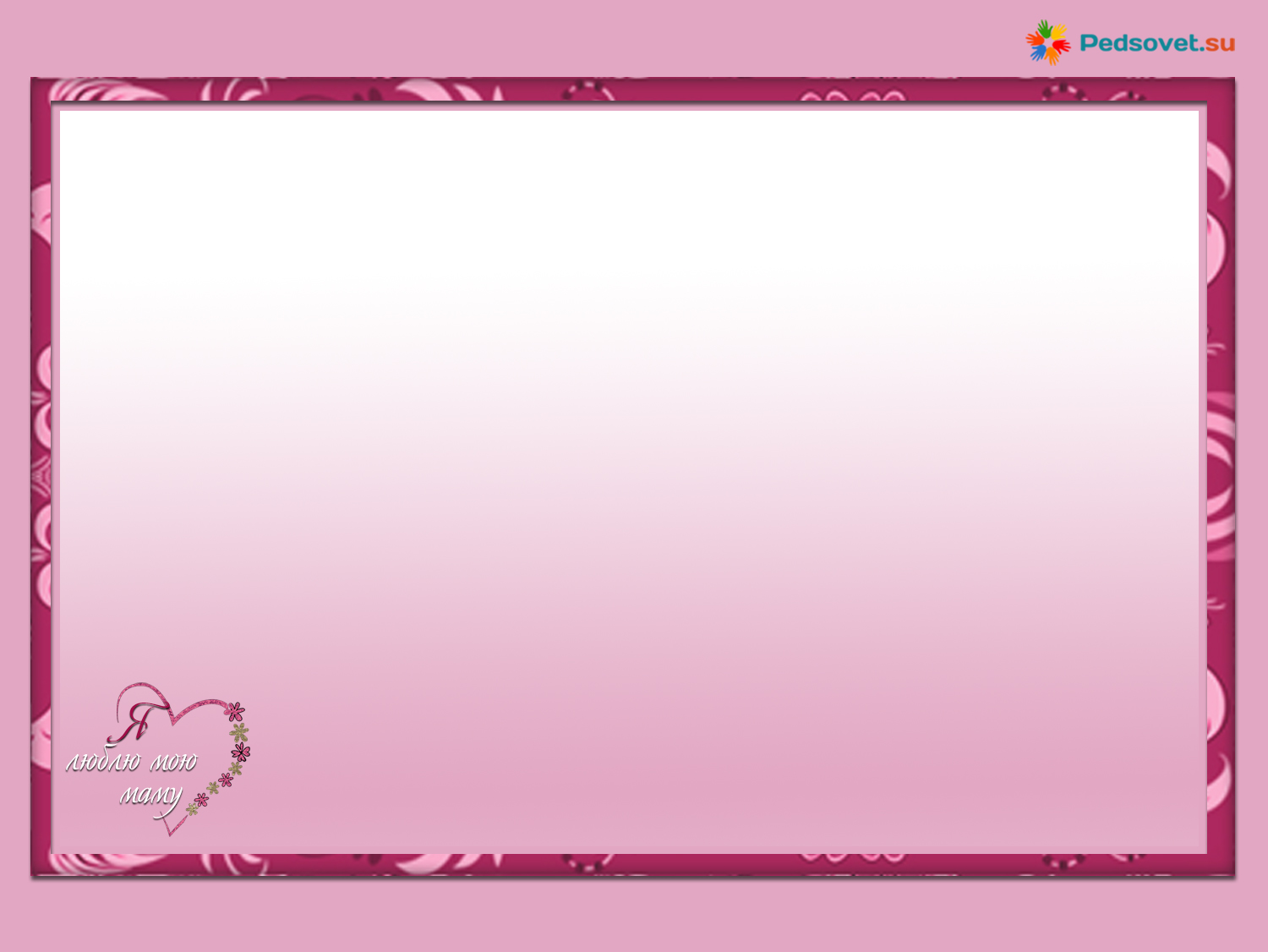 С праздником!!!
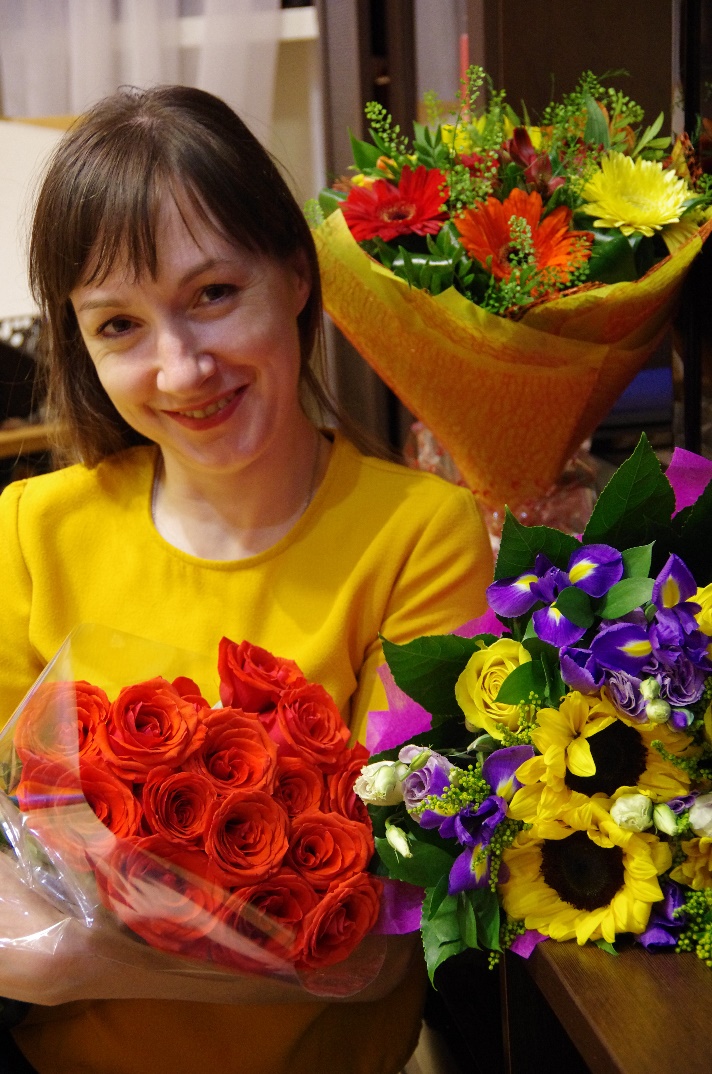 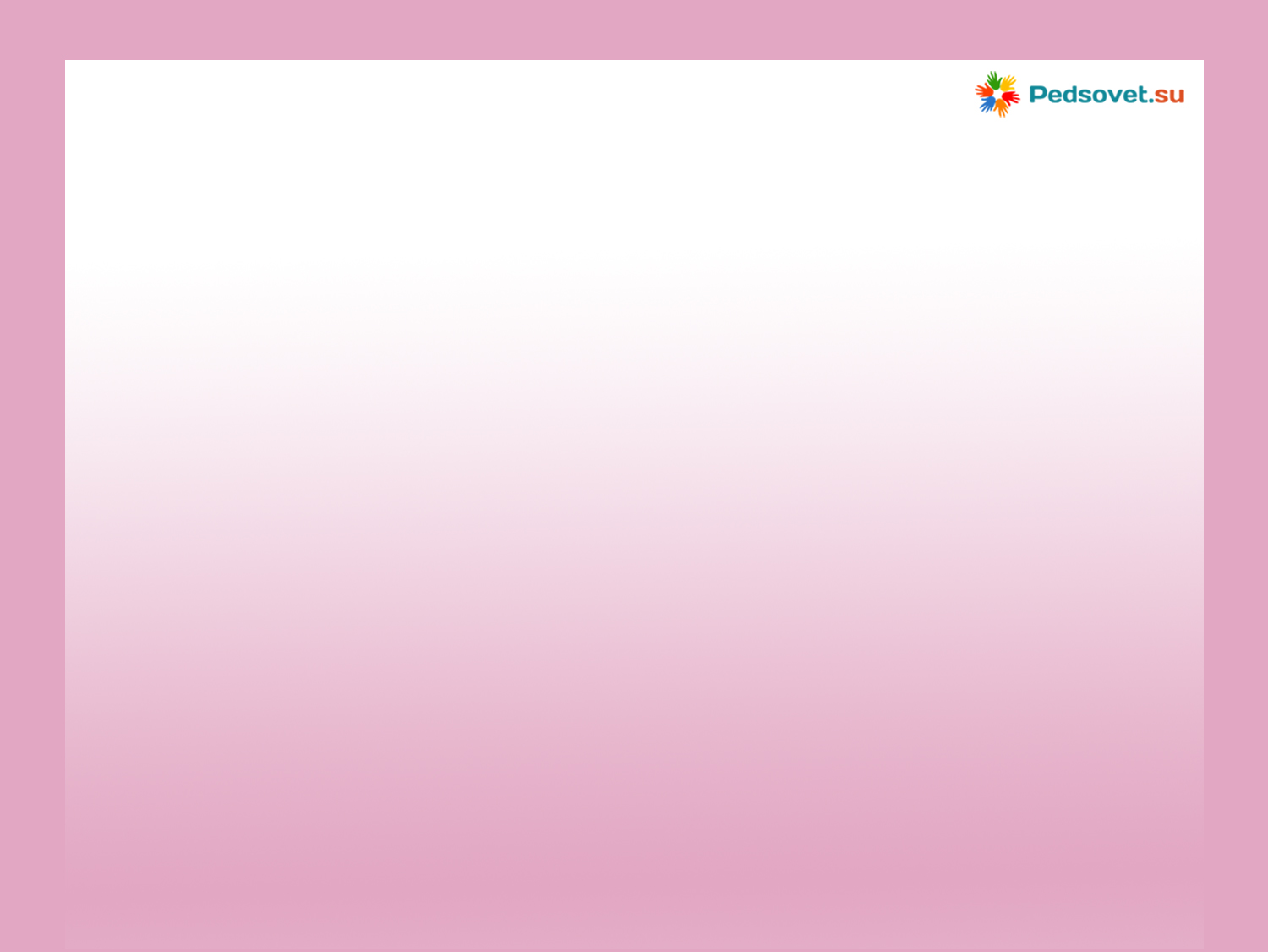 С днем матери!
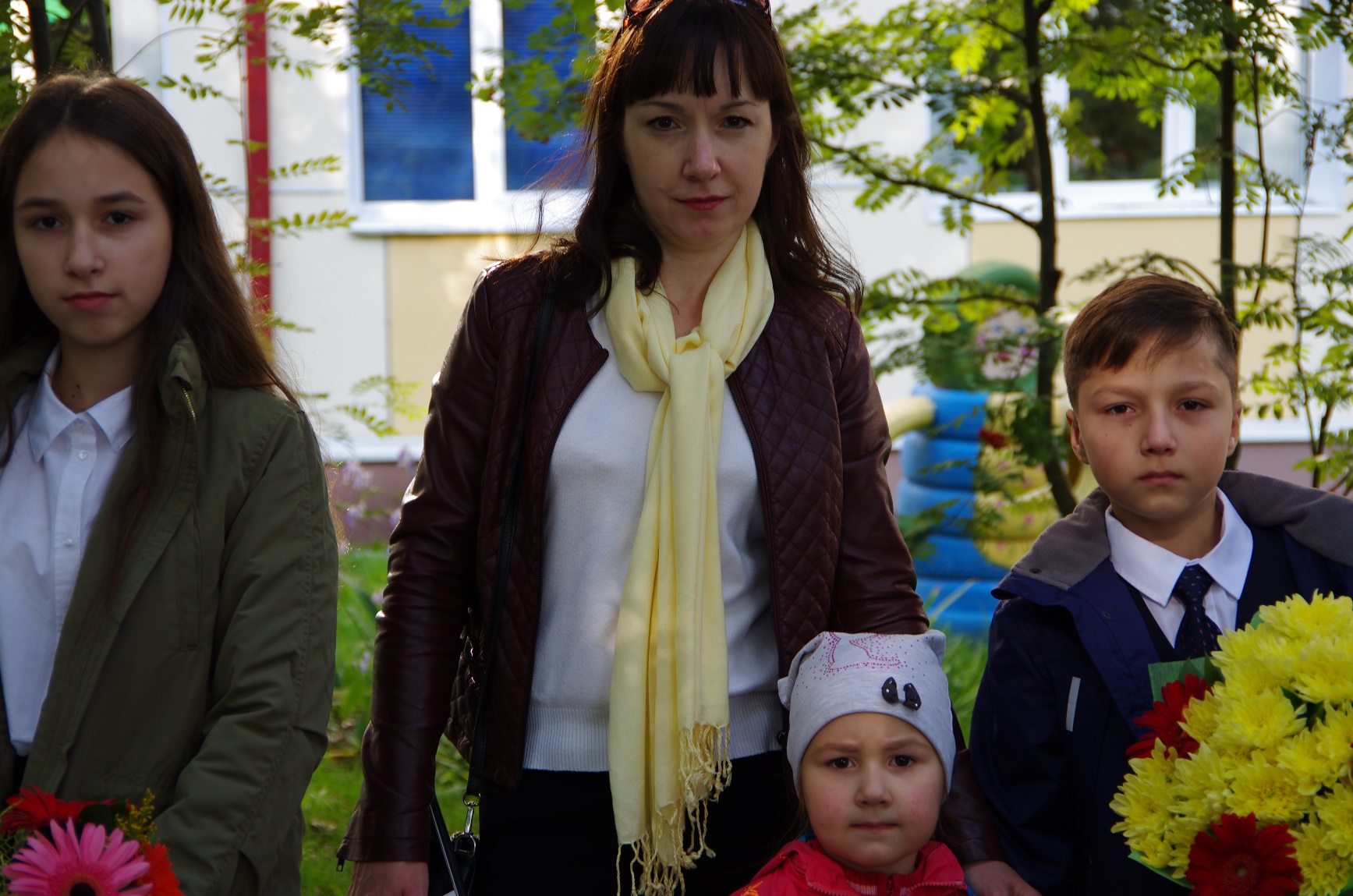 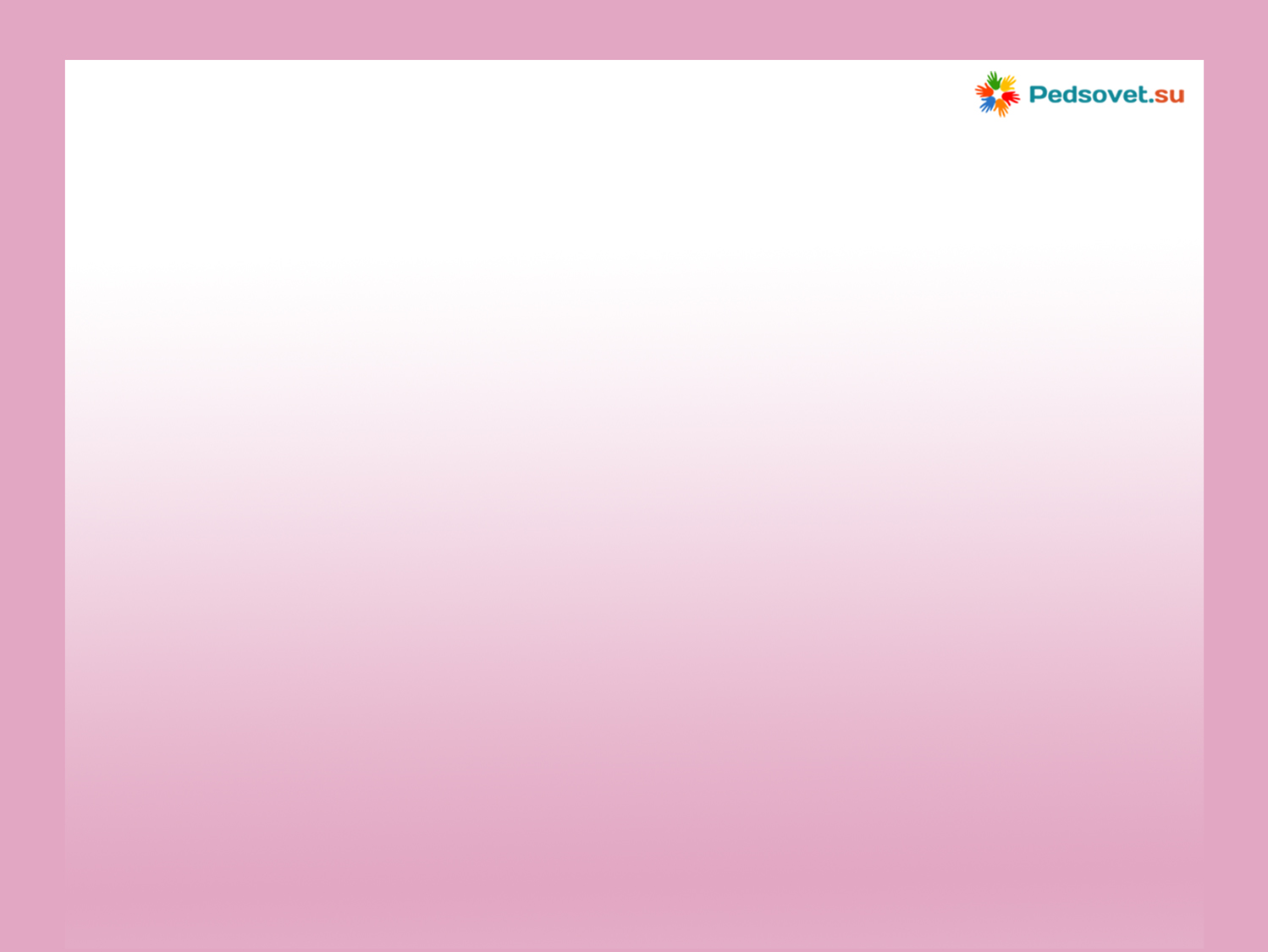 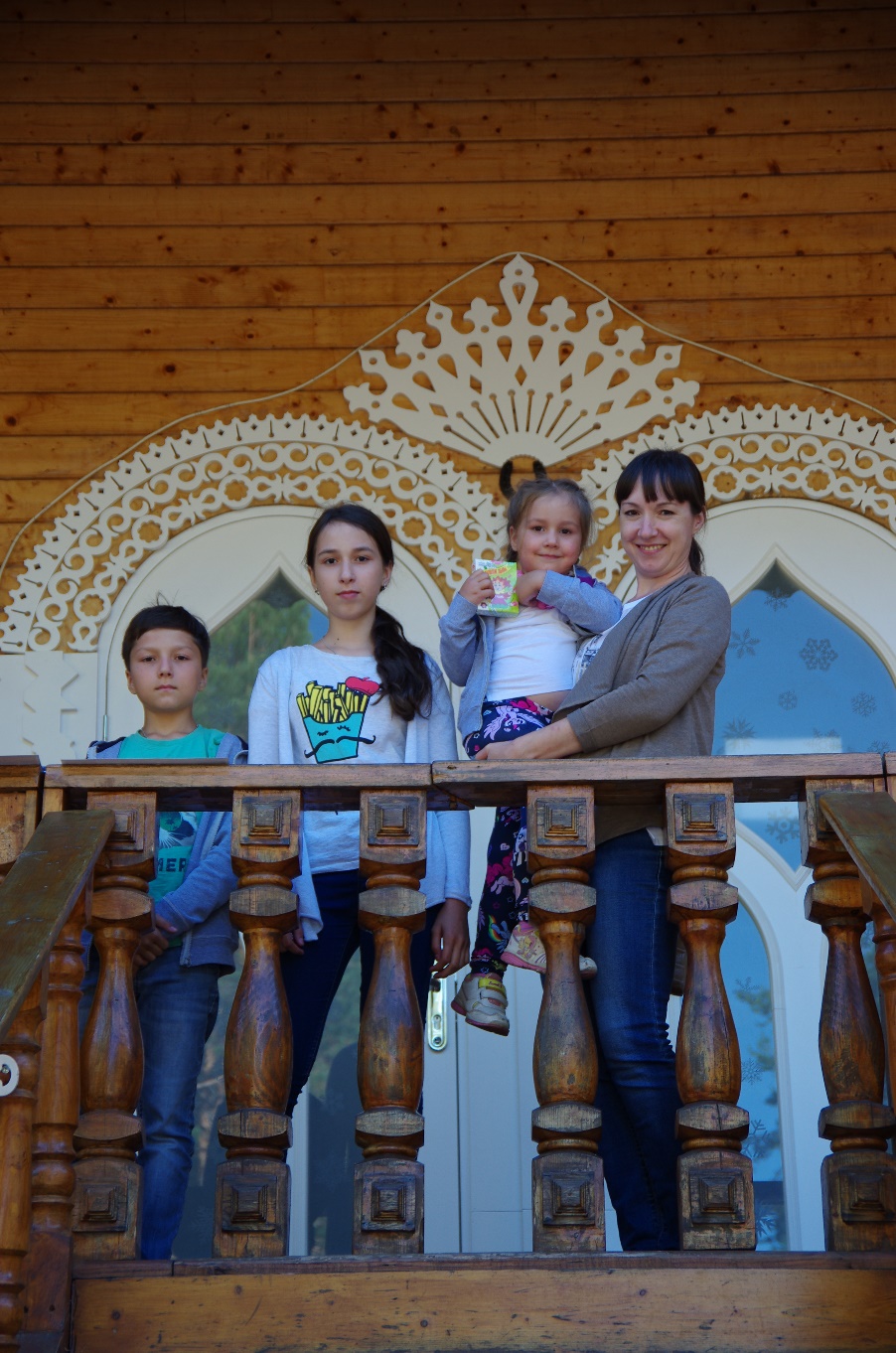 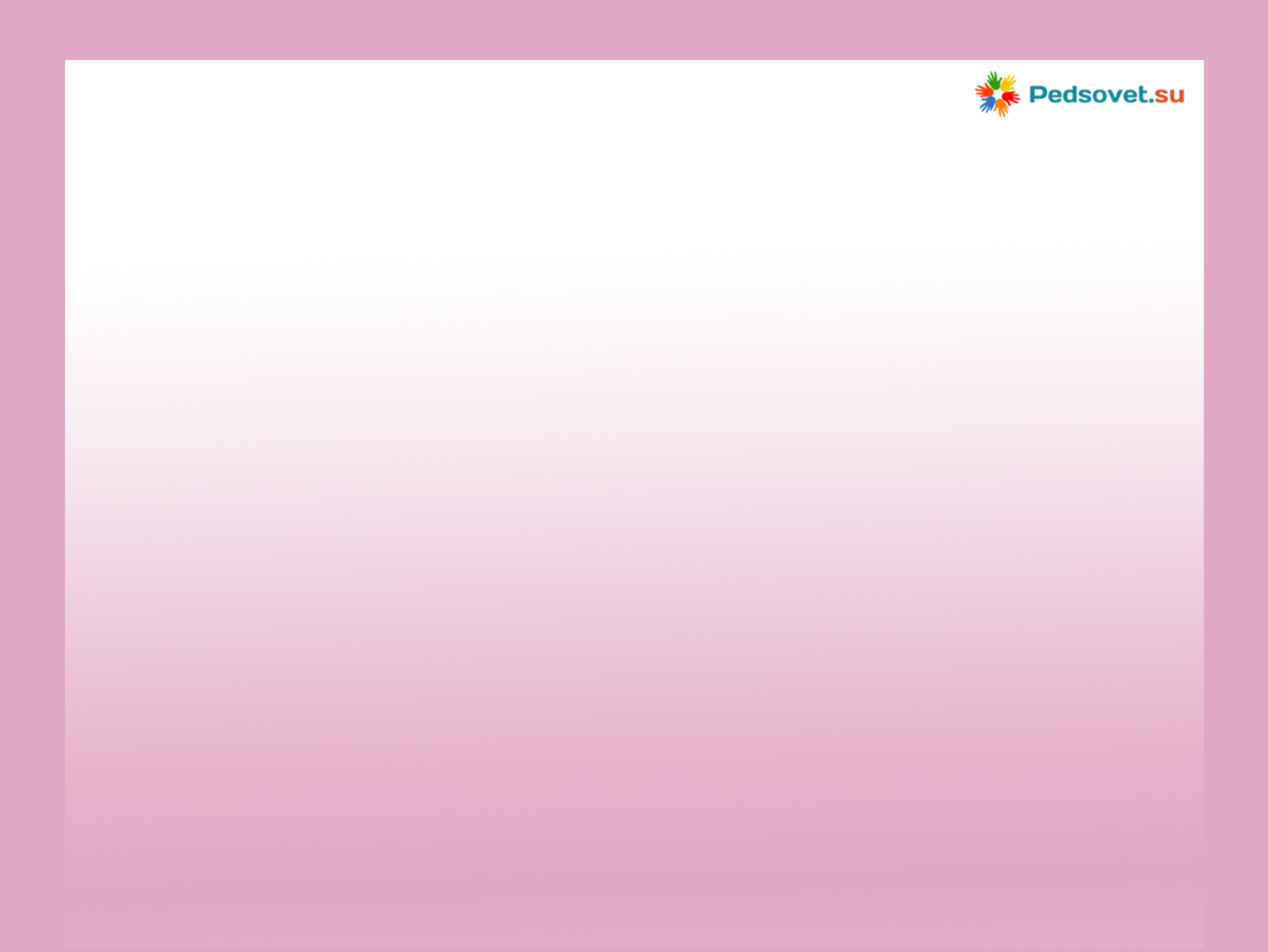 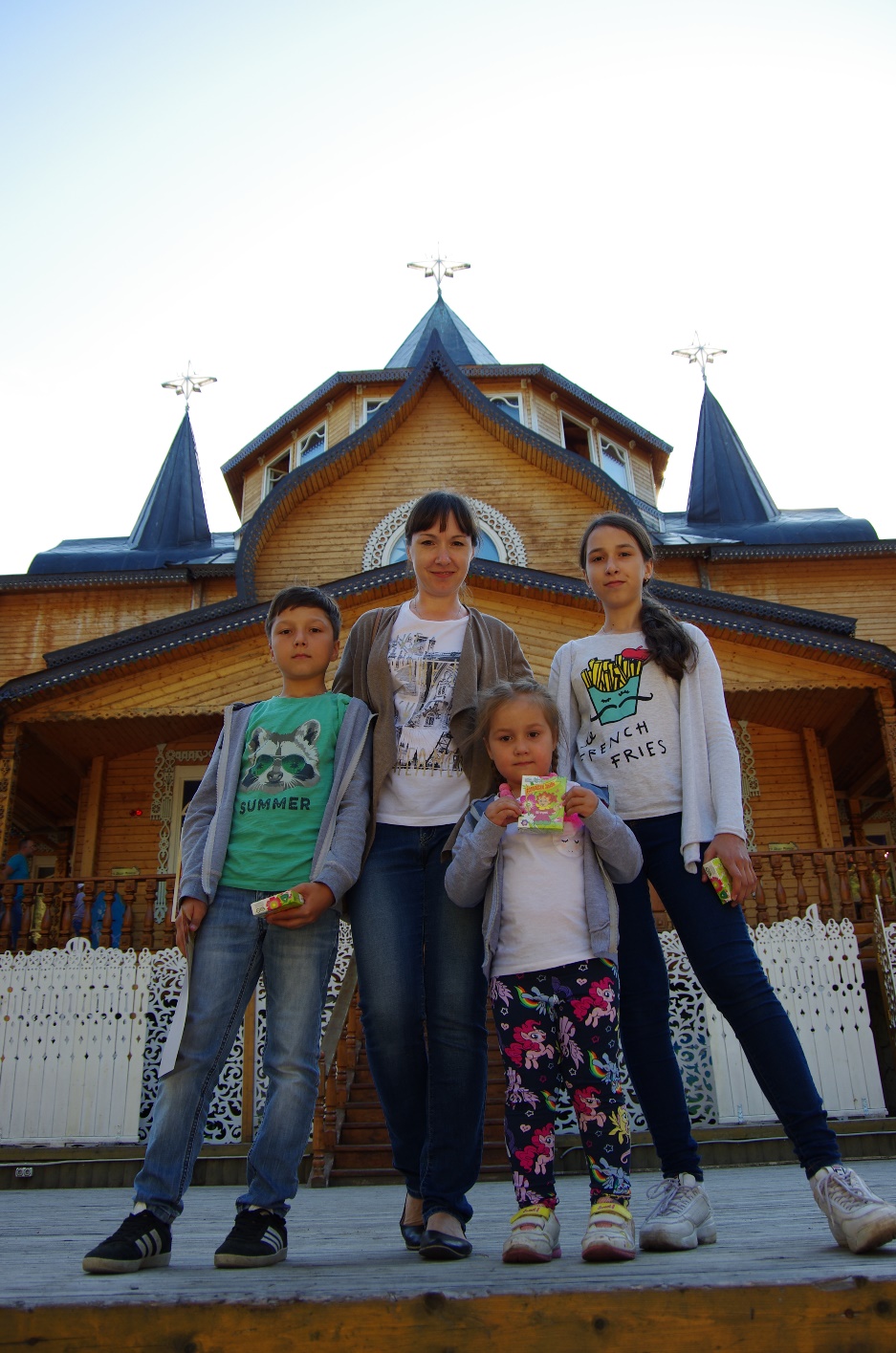 В этот день чудесный Маме я хочу сказать, Как она прелестна. Даже и не описать ! Мамочка, родная, Я тебе желаю Быть такой же милой, Доброй и красивой . Здоровье крепкое иметь, Не грустить и не болеть. Сильно я люблю тебя И горд, что мама ты моя!
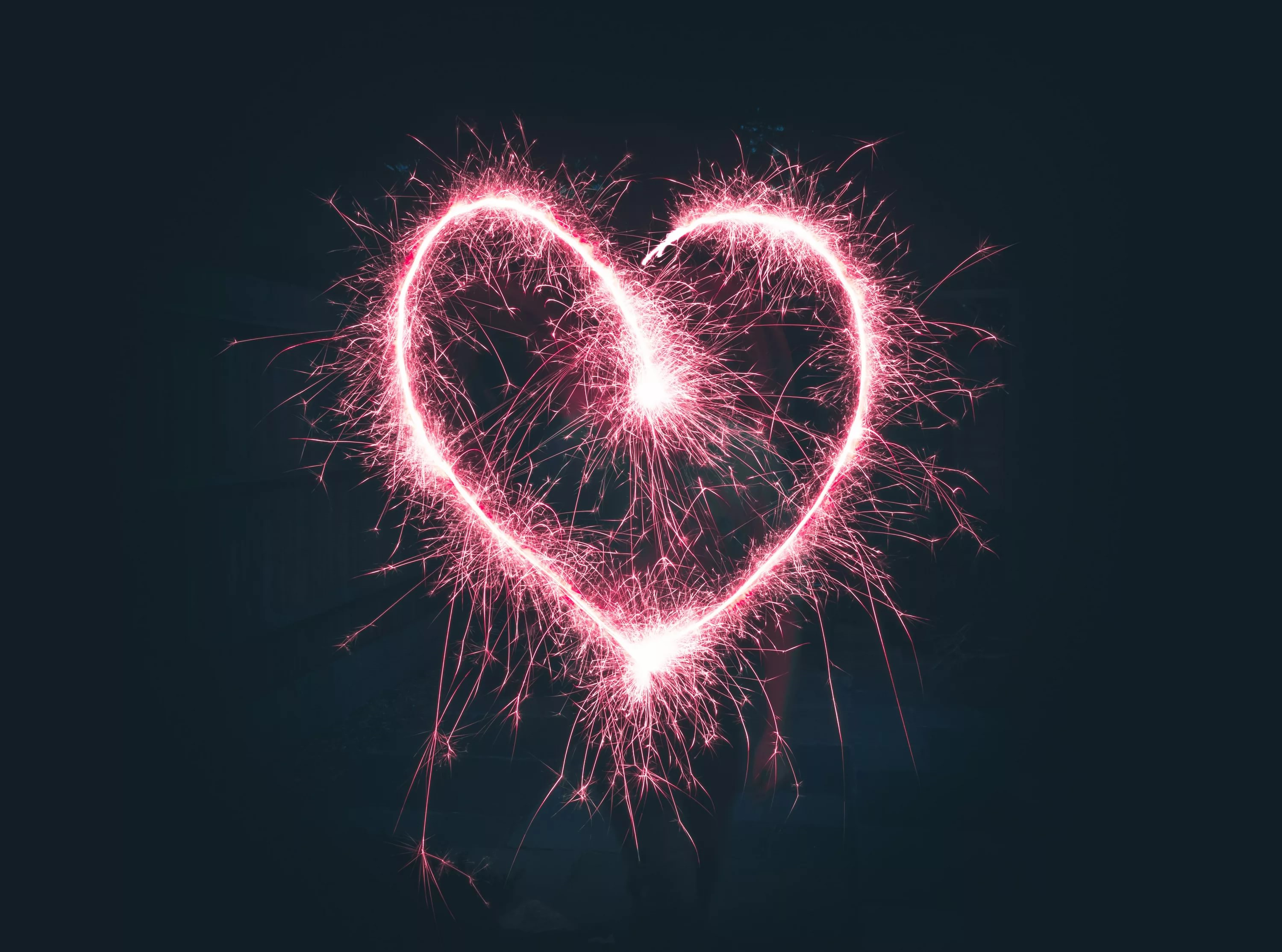